Georgia’s preceptor tax incentive program (ga-ptip)
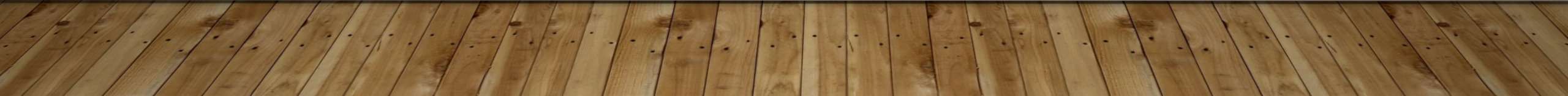 [Speaker Notes: Good morning everyone, I am excited to share with you recent changes to GPTIP. This presentation has been developed to address APRN preceptors, specifically.]
Presented by:
Cindy PeloquinPTIP Program Manager Georgia Statewide AHEC Network Program OfficeAugusta University
[Speaker Notes: I would like to thank you for inviting me to speak to you on such an important program for our state.]
What is GA-ptip
Legislation that creates tax credits of up to $10,000 for uncompensated community based faculty preceptors who provide training to medical, osteopathic, physician assistant and advanced practice nurse practitioner students matriculating at Georgia public and private educational institutions.
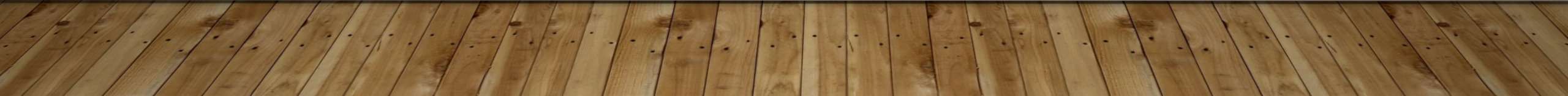 [Speaker Notes: For those of you that don’t know, or have never heard of it.]
What Does PTIP Do?
It provides an economic incentive to Georgia providers to participate in the training of future primary care health care professionals

It is limited to only those providers who receive no compensation from any source to train medical, osteopathic, PA, or APRN students

The incentive is only available for those providers who train students from  Georgia educational programs - public or private
PTIP Major Changes: 2019
HB 287 passed in 2019 abolishing the old PTIP program and replacing it with a new TAX CREDIT program 
Eligibility expanded
Incentive structure implemented
Definition of eligible rotations deleted
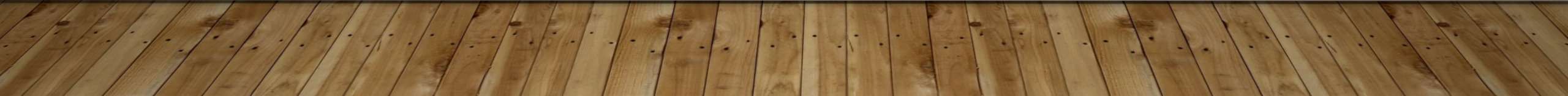 [Speaker Notes: The major changes that will be discussed …]
These changes are effective retroactively to January 1, 2019
[Speaker Notes: Even though the bill did not go into effect until July 1, the credit will be applied for the full year of 2019.]
Difference between a tax credit and a tax deduction
The essential difference between a tax deduction and a tax credit is that a credit directly decreases the amount of tax you owe while a deduction lowers your overall amount of taxable income…A $1,000 credit lowers the bill by the full $1,000.  A credit can be nonrefundable or refundable.
https://www.hrblock.com
[Speaker Notes: For those of you who don’t know….I know I didn’t, and ACCORDING TO H AND R BLOCK

AN EXAMPLE OF A PRECEPTOR WHO MAKES $120,000 AND HAS A 10,000 DEDUCTION, THEY WOULD ONLY BE TAXED ON $110,000

HOWEVER, IF THAT SAME PRECEPTOR OWED 15,000 AT THE END OF THE YEAR AND HAS A 10,000 CREDIT, THEN THEY WOULD ONLY OWE 5,000   GIVEN A CREDIT IS EQUIVALENT TO CASH MONEY.]
Eligibility
Licensed physician , advanced practice registered nurse or physician assistant in GA
Cannot receive direct compensation for teaching medical, osteopathic, APRN or PA students
Credit is only available for rotations supporting Georgia medical, osteopathic,  APRN or PA programs
Must complete a minimum of 1(160 hours) rotation to be eligible; credit is provided retroactively once eligibility is established
A maximum of 10 rotations may be claimed for deductions each calendar year
[Speaker Notes: Must be …..

Only Georgia programs are eligible, so an out of state school that has students rotating in Georgia, that would not be an eligible rotation.]
A community based faculty preceptor shall not be eligible to earn hours credited toward preceptorship training if he or she has not registered with the Statewide Area Health Education Centers (AHEC) Program Office at Augusta University.

www.augusta.edu/ahec/ptip
[Speaker Notes: If you have not done so already, please go to our website listed here and register.]
Incentive structure - NEW
APRN Preceptors
Rotations 1-3 earn $375 per rotation
Rotations 4-10 earn $750 per rotation
Maximum credit available = $6,375
[Speaker Notes: THE LEGISLATURE WANTED TO CREATE AN INCENTIVE STRUCTURE ON AWARDING TAX CREDITS THAT WOULD ENCOURAGE PRECEPTORS TO TAKE MORE STUDENTS.

Go over the structure….]
The NEW PTIP Program Definitions
Definitions: Preceptor
Community based faculty
preceptor means an individual
who is a physician as defined in
Code Section 43-34-21, an
advanced practice registered
nurse as defined in Code Section
43-26-3, or a physician assistant
as defined in Code Section 43-
34-102 and who is licensed as
such by this state
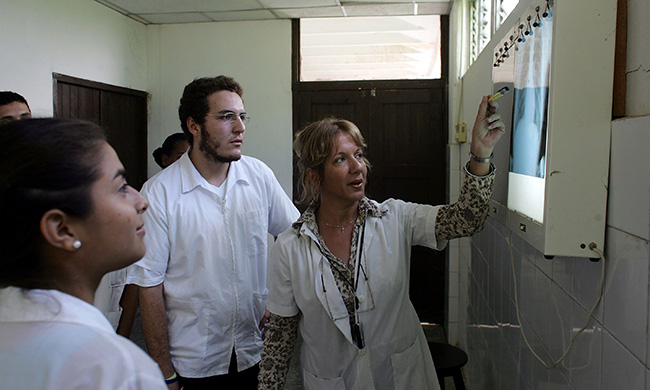 [Speaker Notes: The new law now expands eligibility to APRN and PA preceptors. Under the old law, only physician preceptors were able to receive the incentive]
Definitions: Rotations
160 hours of community based clinical training
Can be accrued from multiple students from multiple programs
Hours do not have to occur within one student rotation
There is no longer a minimum number of rotations required
Language on the type of rotation is silent
[Speaker Notes: Each rotation is equal to a credit. It is based on hours, not per rotation. -We may have a preceptor  call and say,  I had 6 students in 2018, so I should have received credit for 6 rotations….. Not how it works

2. We total hours from all students

3. All rotations may not be 160 hours.

4. With the deduction, there was a minimum of 3 to receive the incentive. That no longer applies. You only need one 160 hours.

5.  Before, the only eligible rotations were from Peds, EM, FM, IM, Surg, OB/GYN, and Psych.

Now rotations occurring in  neurology, radiology, anesthesiology, rural health, orthopedics  and so on, are also eligible.]
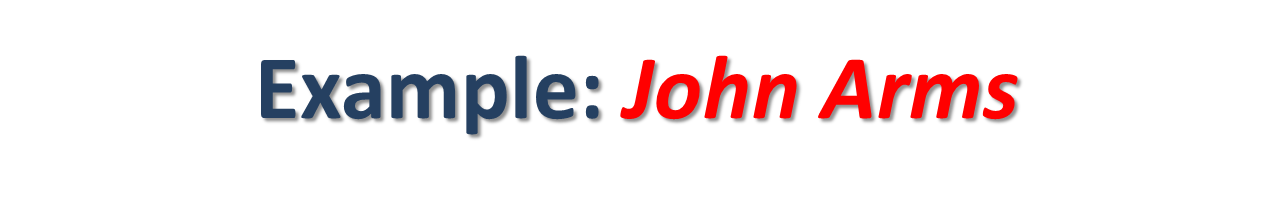 [Speaker Notes: So here is an example of a preceptor training students from multiple academic programs.

4 students from 4 different programs

Hours totaled at year end]
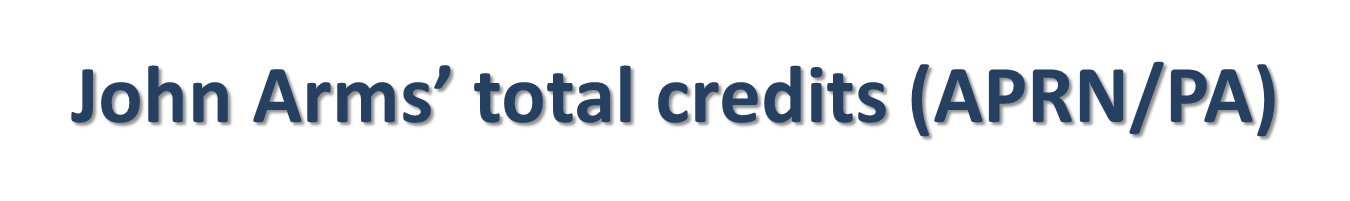 736 hours/ 160 hours = 4.6 rotations
Maximum # of eligible rotations is 10
John Arms is eligible for 4 rotations:
Rotations 1-3 earn $375 for each rotation
Rotations 4-10 earn $750 for each rotation
TOTAL CREDIT EARNED = $1,875
[Speaker Notes: This preceptor would earn, based on the number of hours, $1875 of tax credit on their Georgia tax return for that year.]
Ga ptip WEBSITE: WWW.AUGUST.EDU/AHEC/PTIP
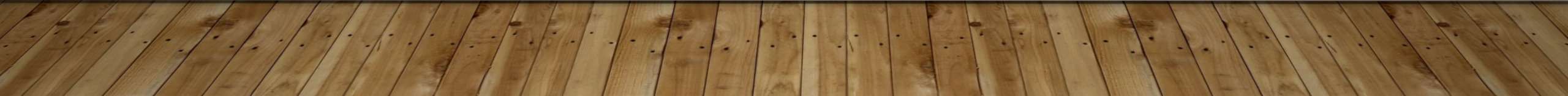 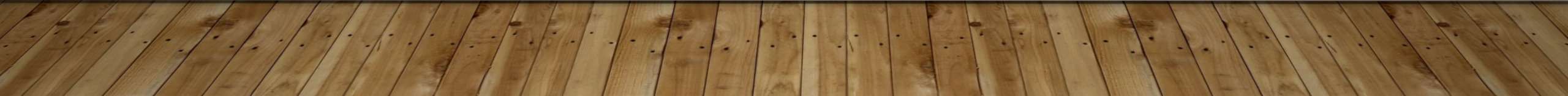 [Speaker Notes: The PTIP website contains the registration portal for preceptors, as well as updates info on eligibility, FAQs, previous training webinars.]
Ptip provider portal
One time online registration through a secured website portal
Will not need to renew annually but can edit if key information changes
[Speaker Notes: If you registered in year one, you are still registered.]
Academic program submission deadlines
Programs submit eligible completed rotations directly into a secure database three times per year:
Rotations completed between Jan – May are due June 1
Rotations completed between June – Aug are due September 1
Rotations completed between Sept – Dec are due December 15
[Speaker Notes: Programs will submit your data to us on these dates.

Process of implementing a process to generate to the preceptors, the total number of hours after each deadline occurs, so they are aware of what has been submitted for them.]
Eligible programs:  medical / osteopathic
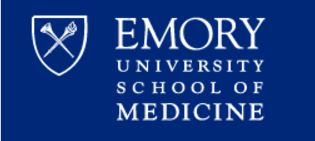 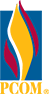 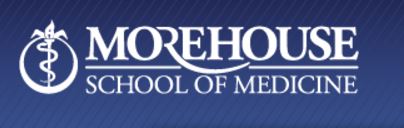 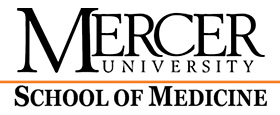 [Speaker Notes: Only approved programs, at this time……]
Eligible programs:  physician assistant
Augusta University
Emory University
Mercer University
Morehouse School of Medicine
PCOM GA
South College – Atlanta Campus
South University
Eligible programs:  Nurse practitioner
Albany State University
Augusta University
Brenau University
Clayton State University
Columbus State University
Emory University
Georgia College and State University
Georgia Southern University
Georgia Southwestern State University
Georgia State University
Kennesaw State University
Mercer University
South University
University of North Georgia
Valdosta State University
[Speaker Notes: There are 15]
Ga Statewide ahec program office
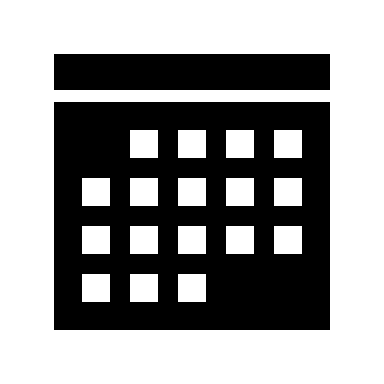 The Georgia Statewide AHEC Program Office at Augusta University administers the PTIP Program and certifies rotations
Only the Statewide AHEC Program Office can certify eligible rotations
Maintains PTIP website and portals
Summarizes all data and issues tax credit certification letters by January 31 of each year for the last full calendar year
Provides a report to the Legislature each year
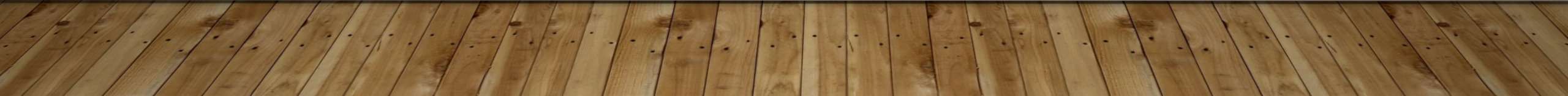 [Speaker Notes: My office……has been Legislatively charged

If you don’t receive a letter from our office, it is not valid for a tax credit.]
Special thanks:
To the Medical College of Georgia @ Augusta University for underwriting the administrative costs of this program and for our valued community based preceptors who are supporting our primary care education pipeline.
[Speaker Notes: We can never acknowledge this enough…]
What do you need to do now?
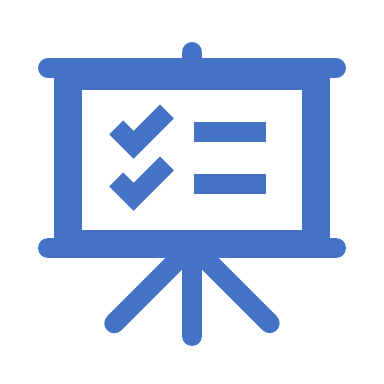 Register for the program at www.augusta.edu/ahec/ptip if you have not done so previously.
Review the PTIP website for program information, FAQs, updates and webinars
Communicate with your academic programs. If you don’t know who that is, ask us for the name and contact information. They are the ones that submit your data, and you want to be sure it is accurate!
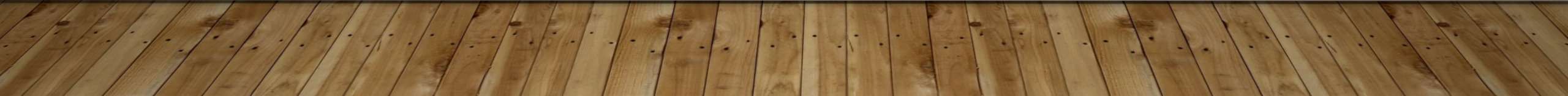 [Speaker Notes: Communication is key!]
questions
Contact information:
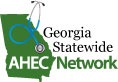 Cindy Peloquincpeloqui@augusta.edu 
Sherry Ridersrider@augusta.edu
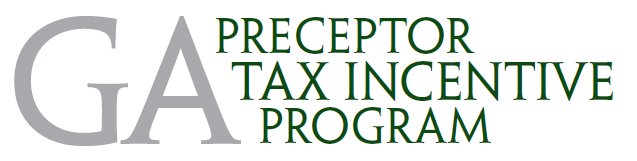 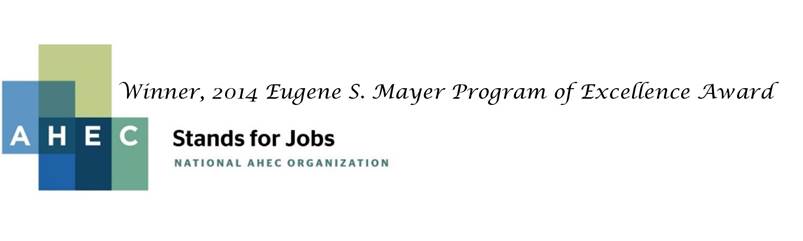 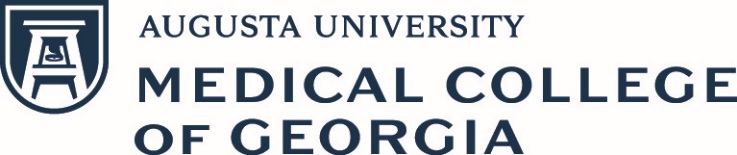 [Speaker Notes: Thank you for your time. Let us know If we can be of any assistance to you.]